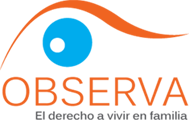 “El derecho a vivir en familia, bien cuidado”
Alejandro Tsukame Sáez
Sociólogo
Secretario Ejecutivo de Observa
Aldeas SOS
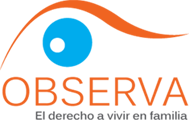 Preguntas iniciales
¿En qué consiste el derecho a vivir en familia, considerando las características sociales de las actuales familias chilenas?
¿Qué hacen o dejan de hacer las familias para que los niños y las niñas puedan ejercer efectivamente este derecho?. 
Mirar la capacidad de cuidado de las familias, para pensar en acciones que la fortalezcan (invitación).
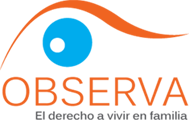 Comprensión de las estructuras y modelos familiares actuales
Origen  y evolución de la familia moderna

El parentesco, como relación social anterior a la familia. Régimen gentilicio y derecho materno. Implicancias actuales.

Familia monogámica: Diferencias sociales y derecho paterno.

De la familia paterna a la familia conyugal. La intervención del Estado (indisolubilidad, derechos, sociedad conyugal)
Comprensión de las estructuras y modelos familiares actuales
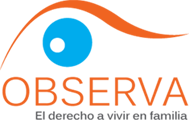 Origen  y evolución de la familia moderna
El modelo de crianza y educación de la familia moderna y su influjo en la familia popular. Las dos versiones de la familia (Donzelot): 

Alianza del medico y la mujer para la preservación de los hijos y la participación en la vida pública (sectores medios y altos). 
Espacio de control y moralización (sectores populares). La mujer popular como heroína del ahorro familiar, guardiana de la conyugalidad y normalizadora del espacio doméstico. 
Rol del tribunal tutelar de menores en la posición de los niños/as: libertad protegida v/s libertad vigilada. 
El aislamiento social de la mujer popular, como consecuencia duradera del modelo tutelar de la familia
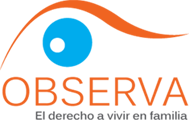 Crisis de la familia
Socialización de la función reproductiva y devaluación de la paternidad. Gobierno de la familia por los expertos y debilitamiento de la autoridad de los padres en la crianza (Lasch).

La nueva sensibilidad terapéutica. De la culpa a la ansiedad. Narcisismo. La familia, ¿refugio o institución asediada?. Crisis de la familia.

Participación femenina en el trabajo, cambios demográficos y crisis del cuidado.
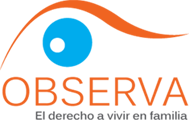 La familia y el cuidado en Chile: constantes
Pobreza (según CASEN 2015):  
Chile continua con personas en situación de Pobreza:
8,1% de la población vive en situación de pobreza por ingresos
3.5% en situación de pobreza extrema por ingresos
20,9% en situación de pobreza multidimensional
Según la composición de los hogares:
15,8% de los hogares monoparentales vive en situación de pobreza por ingresos y el 13,9% en pobreza multidimensional.
El 8.4% de los hogares extensos biparentales vive en situación de pobreza por ingresos y el 34,2% en pobreza multidimensional.
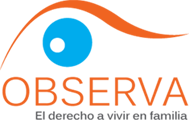 La familia y el cuidado en Chile: 	constantes
Distribución de los ingresos (CASEN 2015):
Desigualdad de los ingresos en Chile: El 10% de la población concentra el 34,4% de los ingresos.

No planteamos que la pobreza sea la causa de la falta de cuidado (también ocurre en otros sectores sociales) sino que una familia en pobreza es más fácil que acumule tensiones y problemas por la falta de recursos económicos y necesita que se le apoye en este aspecto. 

Del mismo modo, una situación de "desigualdad concentrada“ en la distribución de los ingresos (en el último decil), implica que la inmensa mayoría de la población tiene ingresos bajos. Esto dificulta que las familias cuenten con servicios de cuidado y con ayudas remuneradas. Además, basta con que un miembro del hogar se quede sin trabajo, por ejemplo, para que una familia caiga en una situación de pobreza.
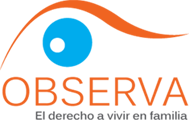 La familia y el cuidado en Chile: cambios.
Cambios demográficos
Descenso tasa de fecundidad: 
1970: 3.95 hijos por mujer
1995: 2.35
2012: 1.89, lo que deja a Chile levemente por encima del promedio de la OCDE de ese año, cifra que era de 1.71 (UNICEF 2015)
Encuesta CASEN 2011: 34% de los niños de hasta 12 años pertenece a familias monoparentales y el 92% de estas familias tienen una mujer como jefa de hogar. La situación varía según quintiles de ingreso. En el quintil más alto, el 18% de los niños y niñas vive en una familia monoparental, mientras que en el quintil más bajo, lo hace el 44% (UNICEF 2015)
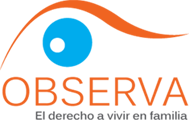 La familia y el cuidado en Chile: cambios.
Incremento de la participación laboral femenina (CEPAL 2011)
Latinoamérica: 52,8%; OCDE: 63%
Datos INE: trimestre agosto-octubre de 2011: el 47,7% de las mujeres tenía un empleo o estaba buscando uno. En el trimestre diciembre-febrero de 1986 apenas alcanzaba a un 29,1%. Hombres: trimestre agosto-octubre de 2011: 73,5%. En diciembre-febrero de 1986 alcanzaba al 74,1%. 
Encuesta distribución del tiempo de trabajo remunerado y no remunerado mayores de 12 años en el Gran Santiago en 2008. Hombres 0.8 horas trabajo doméstico y 2.9 horas las mujeres. Horas dedicadas al trabajo remunerado: 8 horas hombres; 7.5. Total: hombres promedio 8.8 horas diarias. Mujeres 10,4 horas. Los hombres chilenos son los que menos horas dedican al trabajo doméstico en toda la región de América Latina y el Caribe (CEPAL 2010).
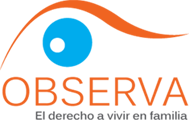 La familia y el cuidado en Chile: 	cambios
Aumento de las cargas del cuidado: Los cambios demográficos han aumentado las necesidades de cuidado de personas dependientes. 
Devaluación de las capacidades de cuidado parentales: La excesiva intervención de los expertos ha debilitado la confianza de las familias en sus competencias para la crianza (Lasch, 1999)
Tendencia al debilitamiento de los soportes comunitarios y de las redes familiares: La familia ha sido recargada de responsabilidades y se han debilitado los soportes sociales y comunitarios que le permitían enfrentar situaciones críticas (Güell, 1999)
www.observaderechos.cl
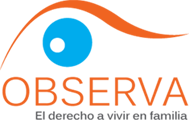 ¿Qué ha cambiado en los últimos 30 – 40 años?
Desregulación del ordenamiento público, desmovilización social, baja en la participación, individualismo posesivo, publicitación de la intimidad, cambios en el mercado laboral, incertidumbre sobre el futuro; generan dinámicas de enclaustramiento y aislamiento de la familia.
Lo nuevo que está pasando con la familia en Chile es que los problemas puntuales están derivando en problemas generalizados que amenazan la  integración de la familia, y su relación con la sociedad. Frente a esta situación, las familias señalan “no saber qué hacer”.  
Necesidad de un mayor enraizamiento de la familia en la sociedad (la propia familia, el barrio, las organizaciones, etc.)  
No es conducente intentar fortalecer a la familia, en el doble sentido de fortaleza y de clausura sobre sí misma, pensando en hacerla más capaz de asumir las responsabilidades que se le están asignando, sin que el Estado y las instituciones sociales asuman las que tuvieron antaño.
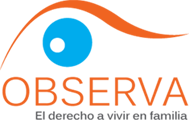 De la crisis a la reconstrucción de la integración
¿Qué permite que las familias sepan que hacer? 
La familia reconoce el carácter extraordinario de la situación que está viviendo. Se hace consciente que requiere de soluciones nuevas, e inventa lenguajes nuevos.
Recupera la confianza en su propia capacidad de acción. Se replantea las imágenes y roles de la familia y de cada uno de sus miembros (P.ej., una cesantía que el padre no logra superar, puede llevar a los demás a asumir nuevos roles). 
Reconstruye los soportes sociales. Activa las redes informales, normalmente nuevas redes sociales en las cuales apoyarse. 
Constituye  un cierto proyecto común de familia (Güell, 1999).
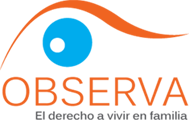 Estrategias para el fortalecimiento 	del derecho a 	vivir en familia
El cuidado alternativo necesita políticas públicas para hacer posible el ejercicio del derecho del niño a vivir en familia.
 
Las estrategias de intervención a proponer, en distintos  momentos, se  basan en la experiencia académica y de intervención de OBSERVA:
www.observaderechos.cl
[Speaker Notes: Promover el cuidado. 
Prevenir que las familias pierdan su capacidad de cuidado.
Cuando la familia ha perdido su capacidad de cuidado, evitar la judicialización;
Si la separación del niño de su familia se hace necesaria, buscar una familia alternativa.
Si lo anterior no es posible y la medida más idónea es el cuidado residencial, este debe ser transitorio, y la reintegración familiar, la preparación para la vida independiente, o la reinserción social deben ser los objetivos de la intervención .]
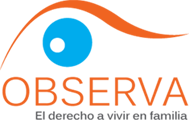 Estrategias para el fortalecimiento del derecho a vivir en familia
www.observaderechos.cl
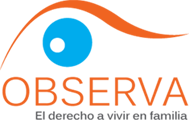 Promover el Cuidado
1.	Los hombres asumen nuevas responsabilidades como 	cuidadores, de modo que estas tareas se reparten 	equitativamente entre los miembros de la familia. 
2.	El Estado define un marco legislativo para la promoción 	efectiva de la igualdad y del reconocimiento del cuidado 	como 	un derecho social.
3.	Las instituciones públicas y privadas intensifican la 	instalación 	de servicios de cuidado diario y de atención 	integral a la primera 	infancia.
4.	Políticas de conciliación familia – trabajo. Reducción o 	flexibilización de la jornada laboral de las familias con 	hijos/as. Licencias por  maternidad y paternidad.
www.observaderechos.cl
[Speaker Notes: Atención integral de la primera infancia]
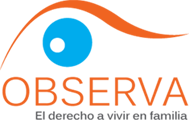 Prevenir que las familias pierdan su capacidad de cuidado
Programas de fortalecimiento familiar, que trabajen apoyando las capacidades reflexivas de las familias, sin devaluarlas. 
Intervenciones que acompañen a las familias en la resolución  de sus crisis, ayudándolas en el reconocimiento de sus  recursos familiares, así como en el restablecimiento o creación de nuevas redes personales y comunitarias.
Llegar al menos 5 años antes a las familias que requieren apoyo en la crianza y cuidado de sus hijos (ver estudio de OBSERVA)
www.observaderechos.cl
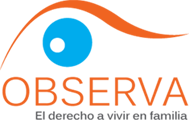 Cuando la familia ha perdido su capacidad de cuidado, evitar la judicialización
Con base en un sistema de protección administrativa, incorporar nuevos programas de fortalecimiento familiar, diseñados para una intervención en crisis de forma que apoye a la familia en recuperar sus capacidades de cuidado.
www.observaderechos.cl
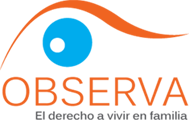 Buscar una familia alternativa
Si la separación del niño de su familia se hace necesaria, buscar una familia alternativa:
1.	Fortalecer los programas de familias de acogida y de 	acogimiento adoptivo.
2.	Incluir componentes de ayuda familiar en los programas de familias de acogida y de seguimiento-acompañamiento a largo plazo para las familias adoptivas.
www.observaderechos.cl
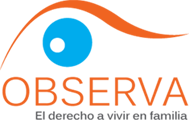 Cuidado residencial transitorio
Cuando el cuidado residencial es necesario y aparece como la medida más idónea, la transitoriedad debe guiar la intervención. 
Además: 
1.	La aplicación judicial de la medida de internación debe ser excepcional, temporal e informada
2.	El cuidado debe ser brindado en un ambiente familiar y no “institucionalizado”.
3.	Por lo anterior, tampoco puede ser negada o suprimida la identidad del niño o niña, ni su historia familiar.
www.observaderechos.cl
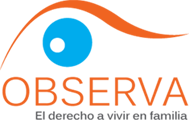 Cuidado residencial transitorio
Cuando el objetivo de la intervención es la reintegración familiar, la preparación para la vida independiente o la reinserción social:
1.	Se requiere apoyo a las iniciativas de los adolescentes, ayuda de estudios, formación, capacitación laboral e inserción laboral
2.	Debe existir una oferta residencial abierta para los adolescentes o adultos que no puedan vivir solos.
www.observaderechos.cl
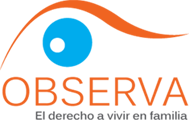 Modelo de entorno familiar residencial
Para contrarrestar los efectos de la “institucionalización”, debemos pensar en un modelo de entorno familiar inserto en la comunidad. Esto supone:
1.	Que las instituciones mantengan proyectos de desinternación a corto, mediano y largo plazo. 
2.	Que las instituciones cuenten con financiamiento integral y flexible para destinarlo a reconversión programática, sin pasar por el sistema de licitación.
www.observaderechos.cl
[Speaker Notes: Para Erving Goffman, una institución total, es aquella en la que todas las dimensiones de la vida se desarrollan en el mismo lugar y bajo una única autoridad, por un periodo apreciable de tiempo y una rutina diaria, que es administrada formalmente. Con ello, se produce la ruptura de un ordenamiento social básico de la sociedad moderna, donde hay distinción entre espacios de juego, descanso, y trabajo , donde por lo general se interactúa con distintas personas y autoridades.]
Fuentes para el análisis
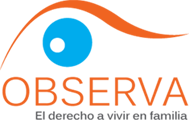 Estudio Mide UC y Aldeas sobre el Sistema de Cuidado Alternativo en Chile. Santiago, 2013
Documento de Aldeas y OBSERVA sobre sistema de Indicadores para monitorear el cumplimiento de las Directrices sobre sobre modalidades de cuidado alternativo. Santiago, 2015
Documento del Área de Desarrollo de Programas de Aldeas Infantiles SOS sobre  Estándares para el Trabajo con familias de origen de NNAJ que viven en residencias. Santiago, 2010
Documento  “Hacia  un nuevo modelo de cuidado social”. Santiago: Boletín N° 7, Observa, 2015.
Encuesta  CASEN 2015.
Christopher Lasch. La Cultura del Narcisismo. Santiago: Andrés Bello, 1999
Pedro Güell. Familia y Modernización en Chile. Santiago: SERNAM, 1999
Erving Goffman. Internados. Buenos Aires: Amorrortu, 1961
www.observaderechos.cl